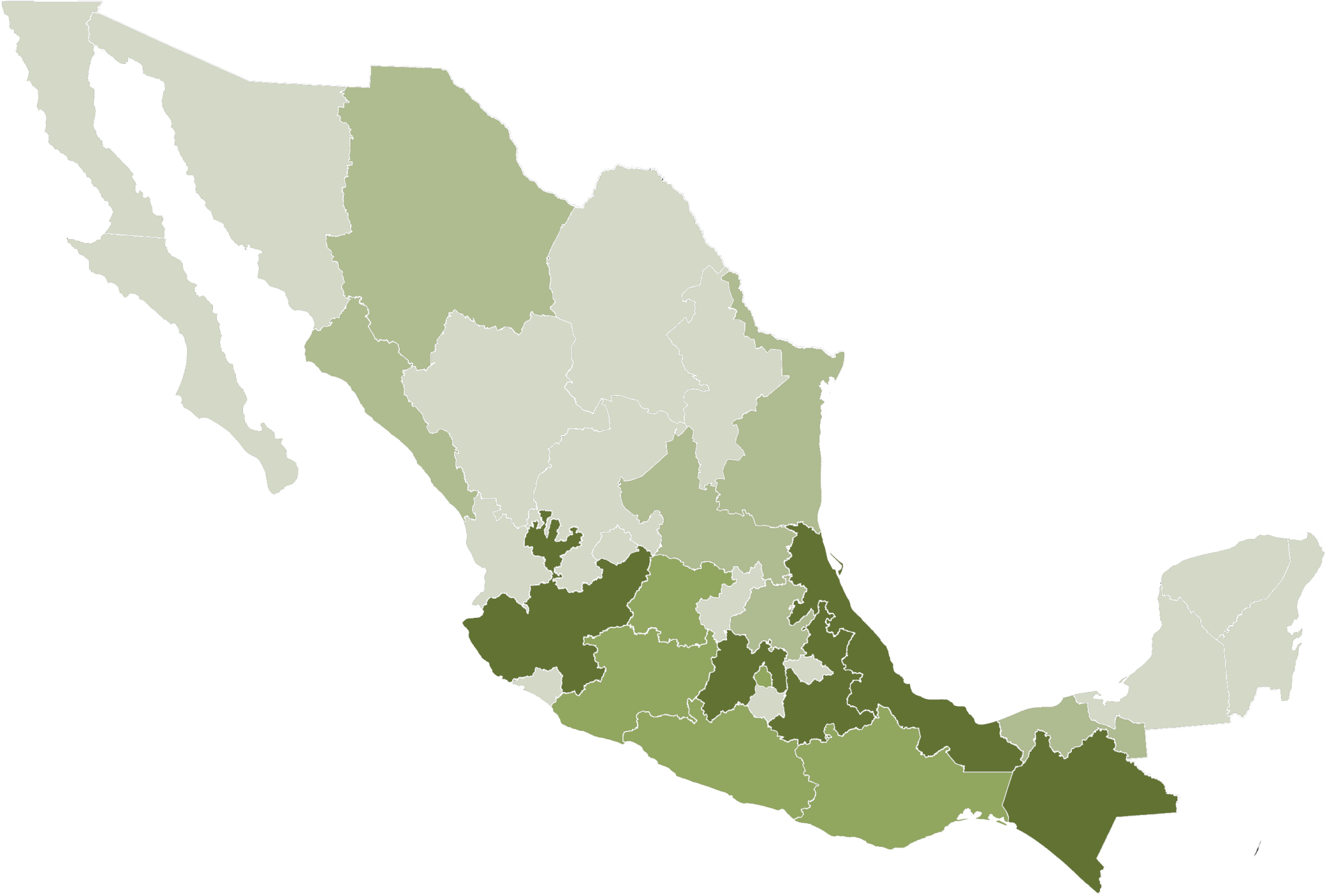 MÉXICO INCLUYENTE
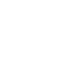 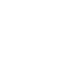 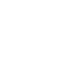 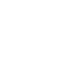 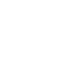 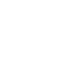 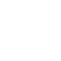 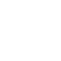 Balance y Retos de la Política de Desarrollo Social
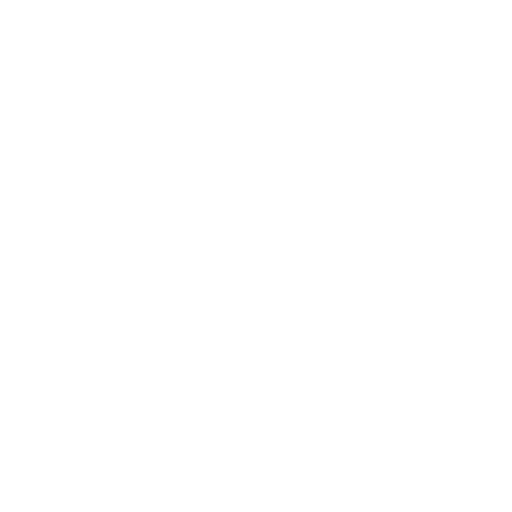 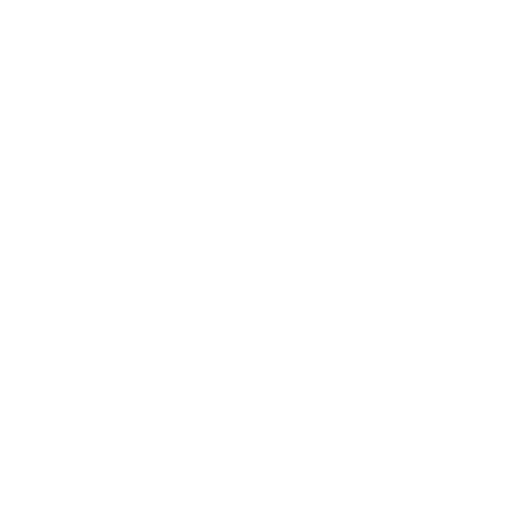 Implica trabajar en carencias, precios e ingreso
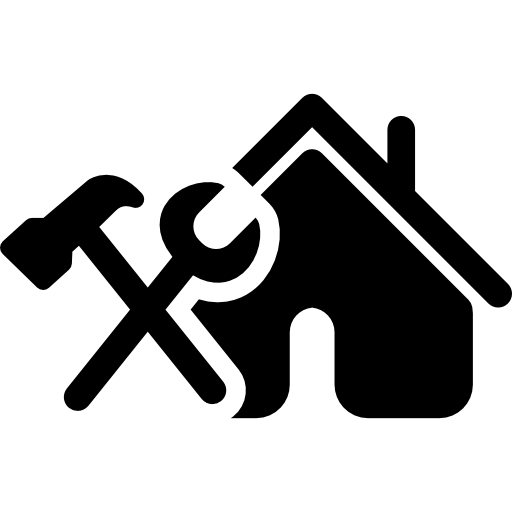 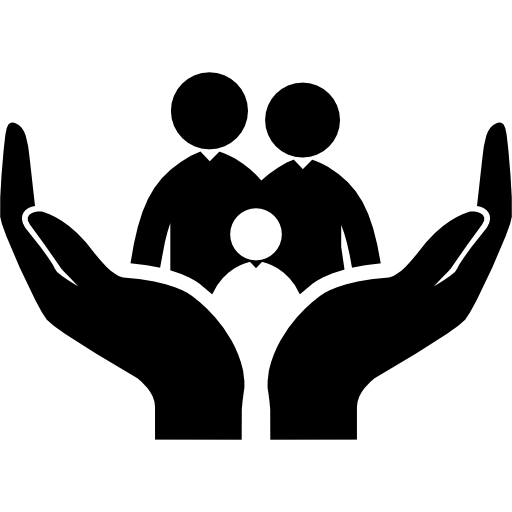 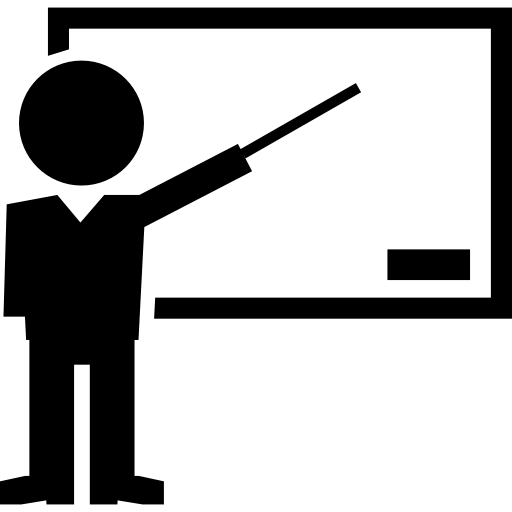 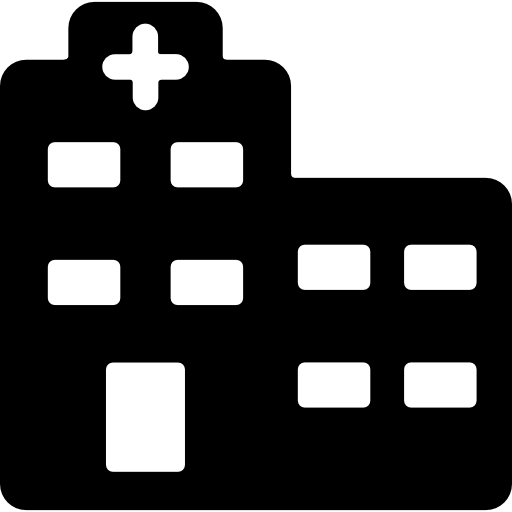 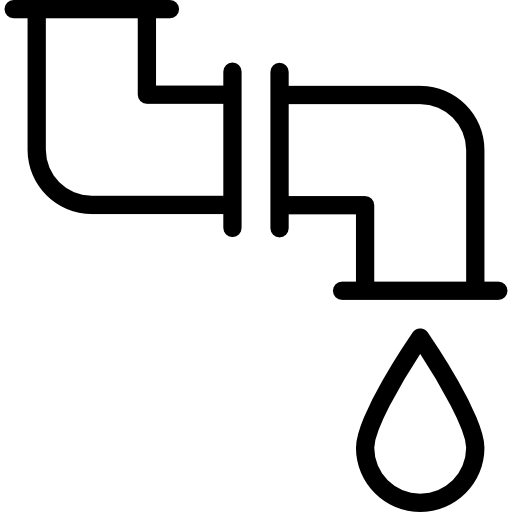 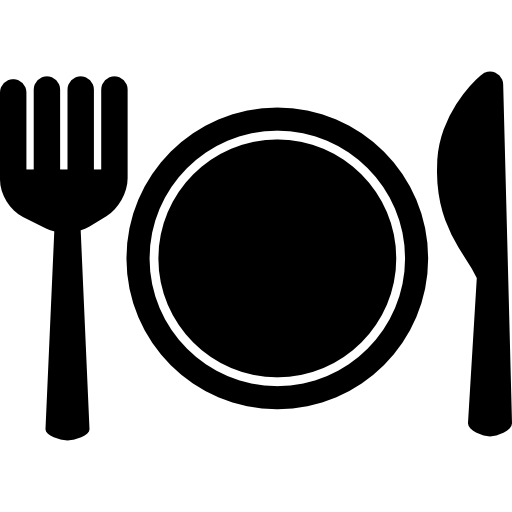 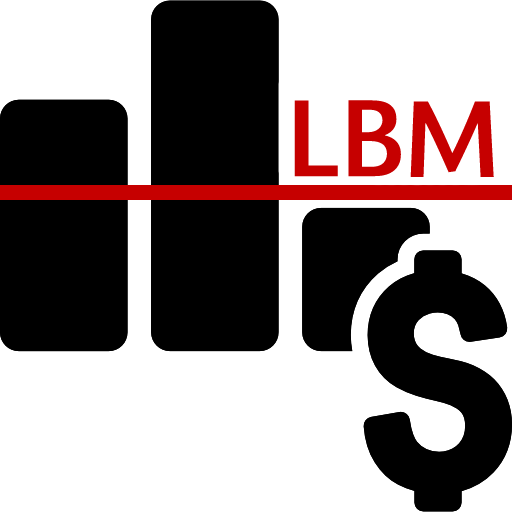 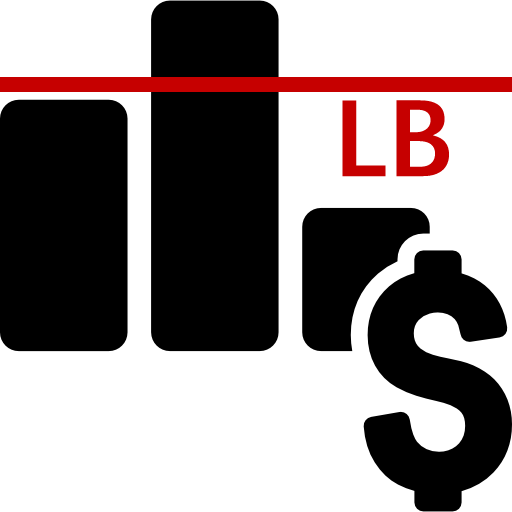 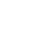 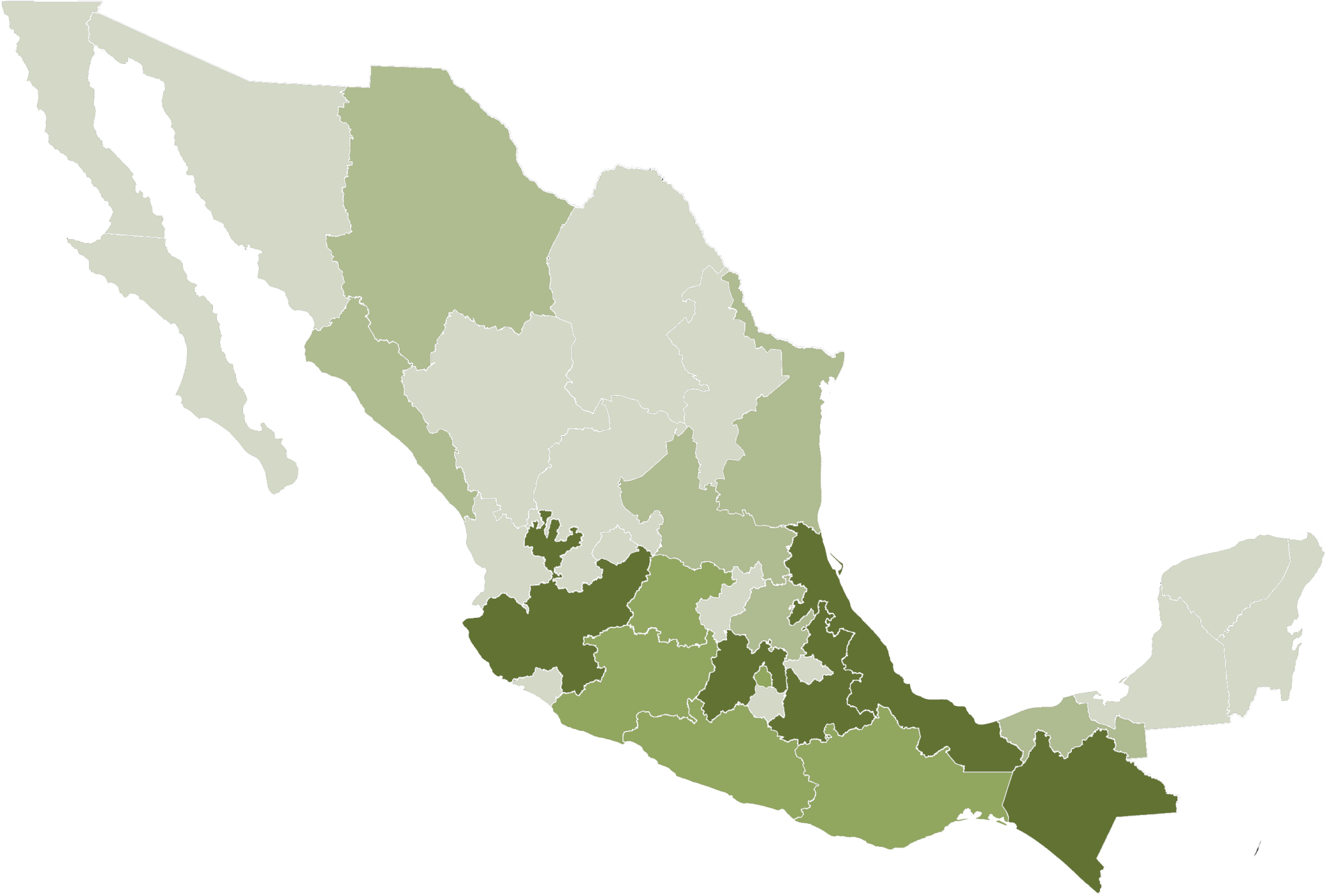 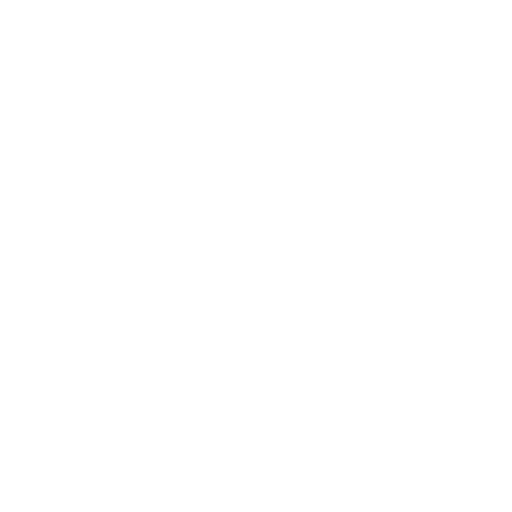 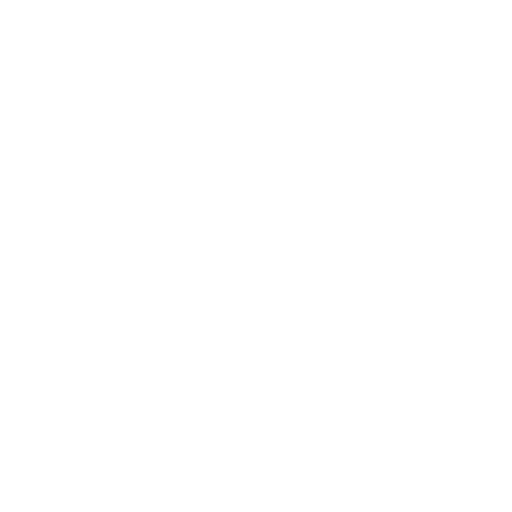 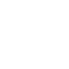 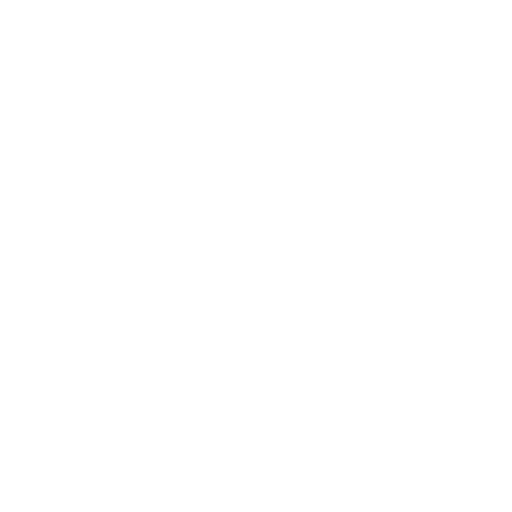 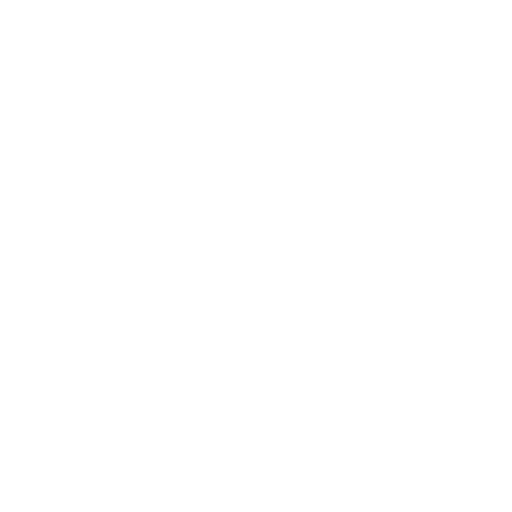 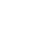 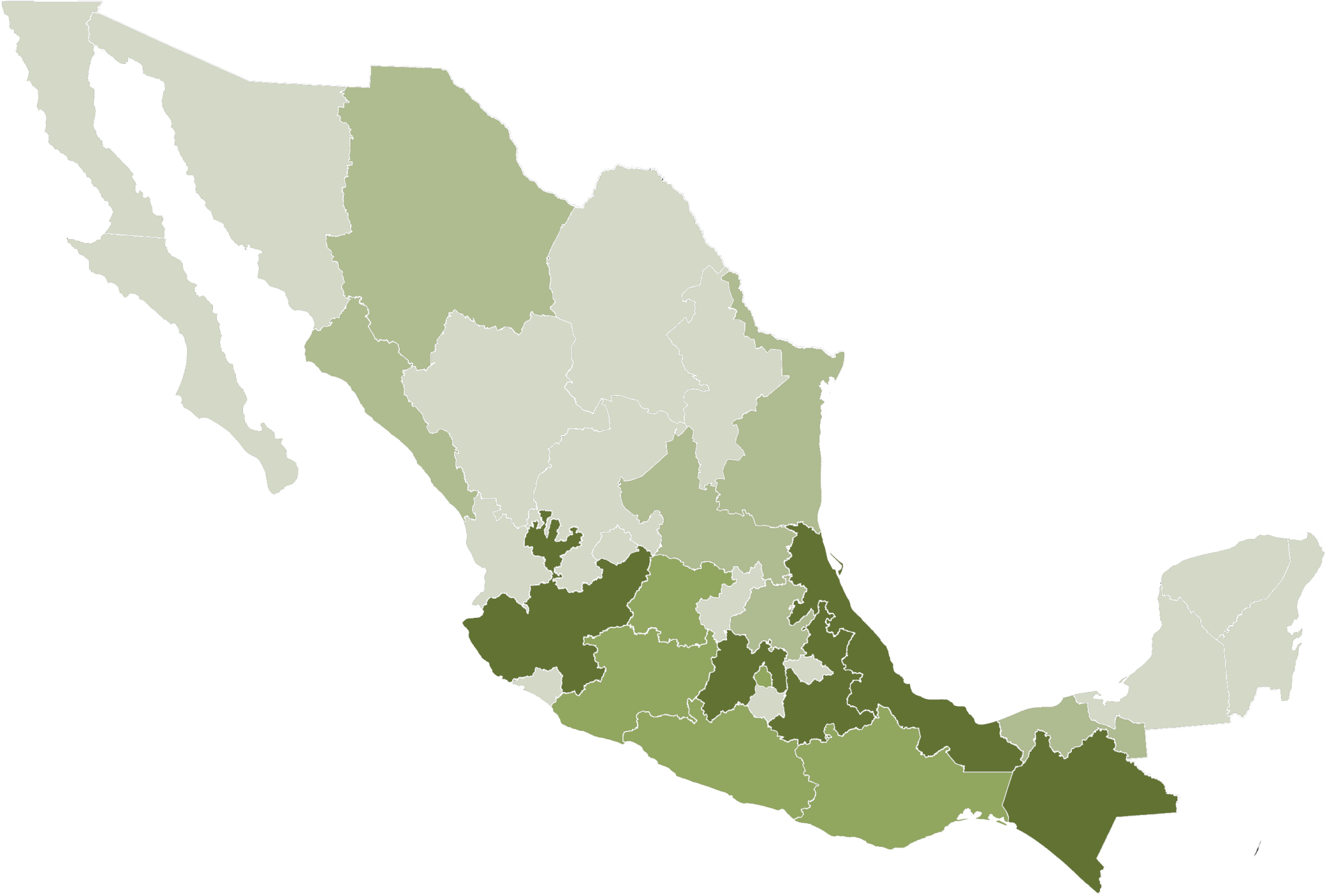 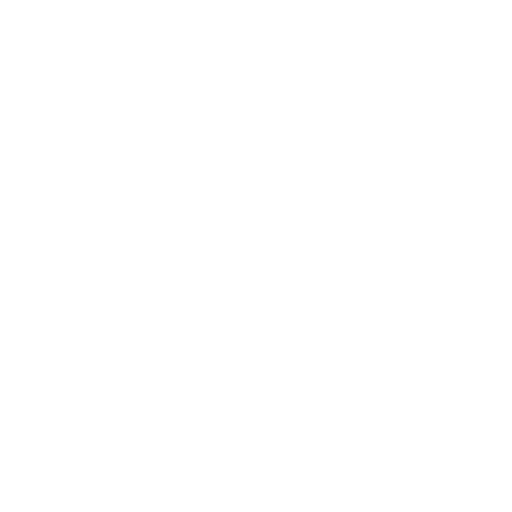 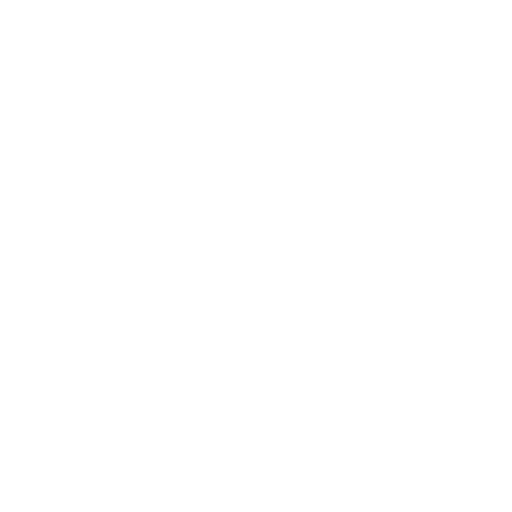 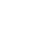 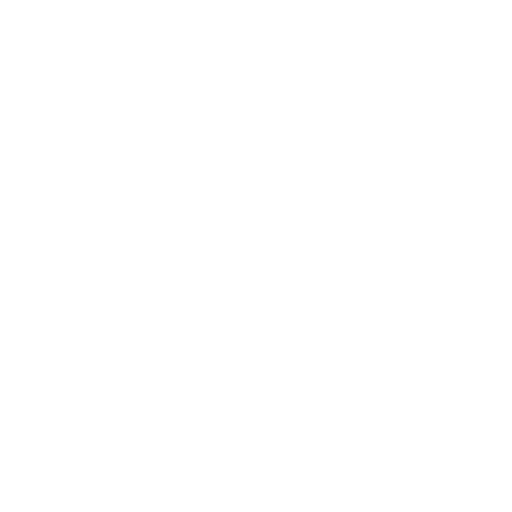 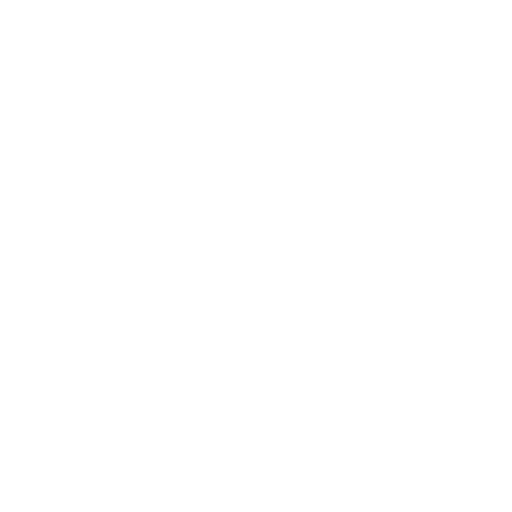 *Incapacidad laboral sólo es requisito para trabajadores asalariados.
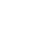 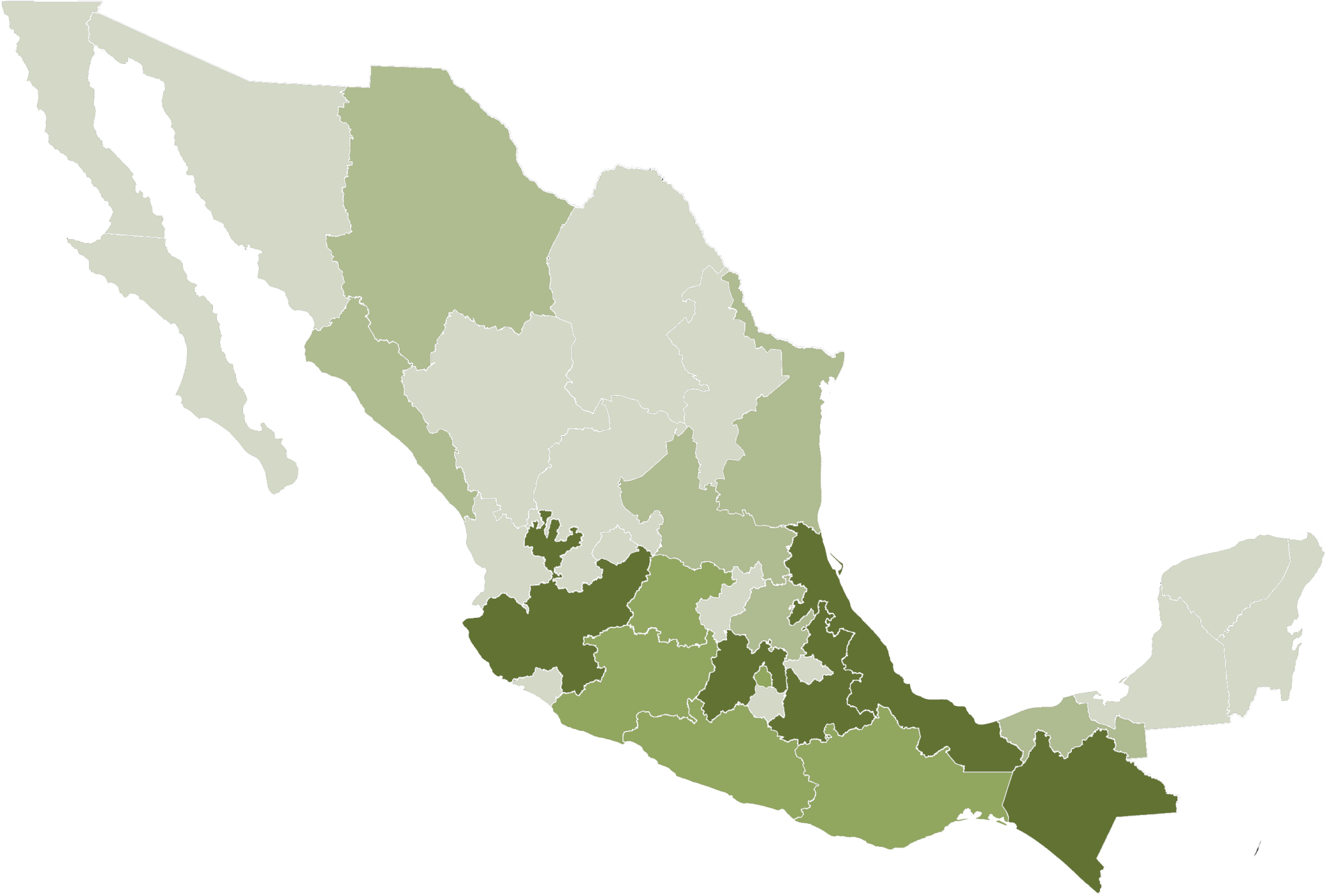 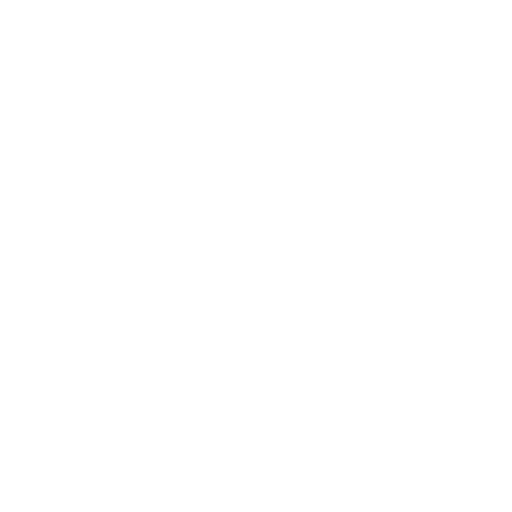 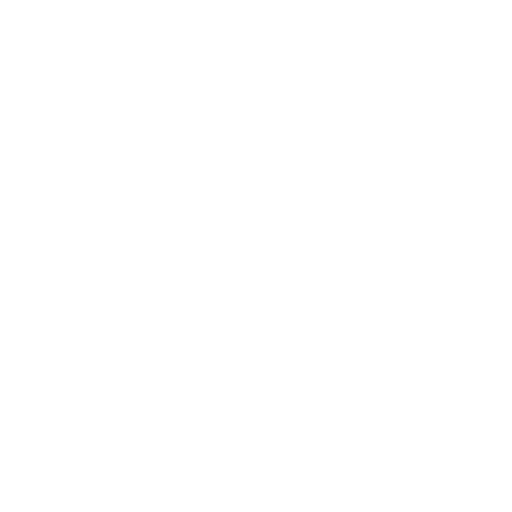 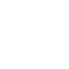 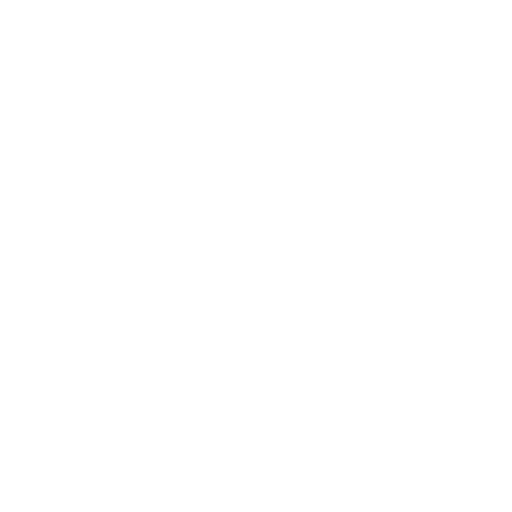 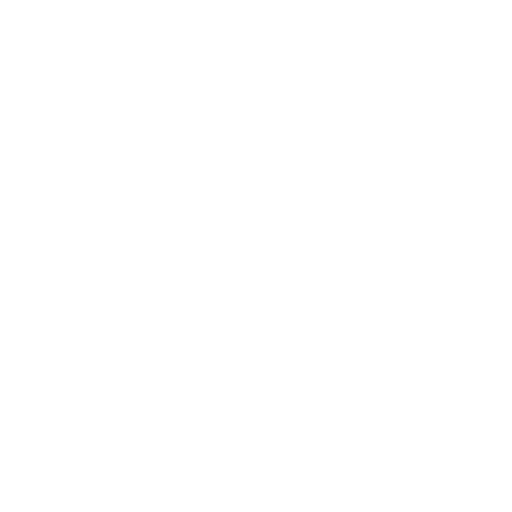 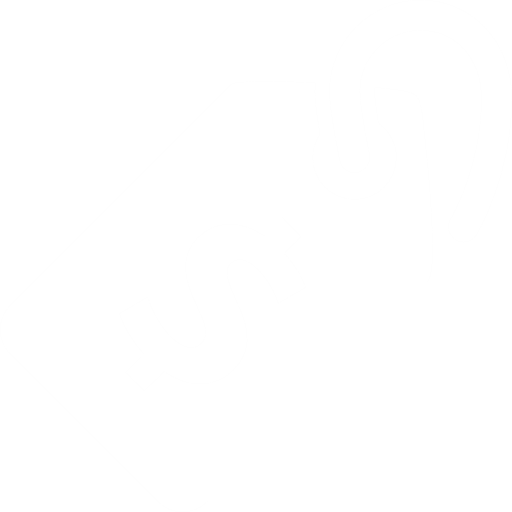 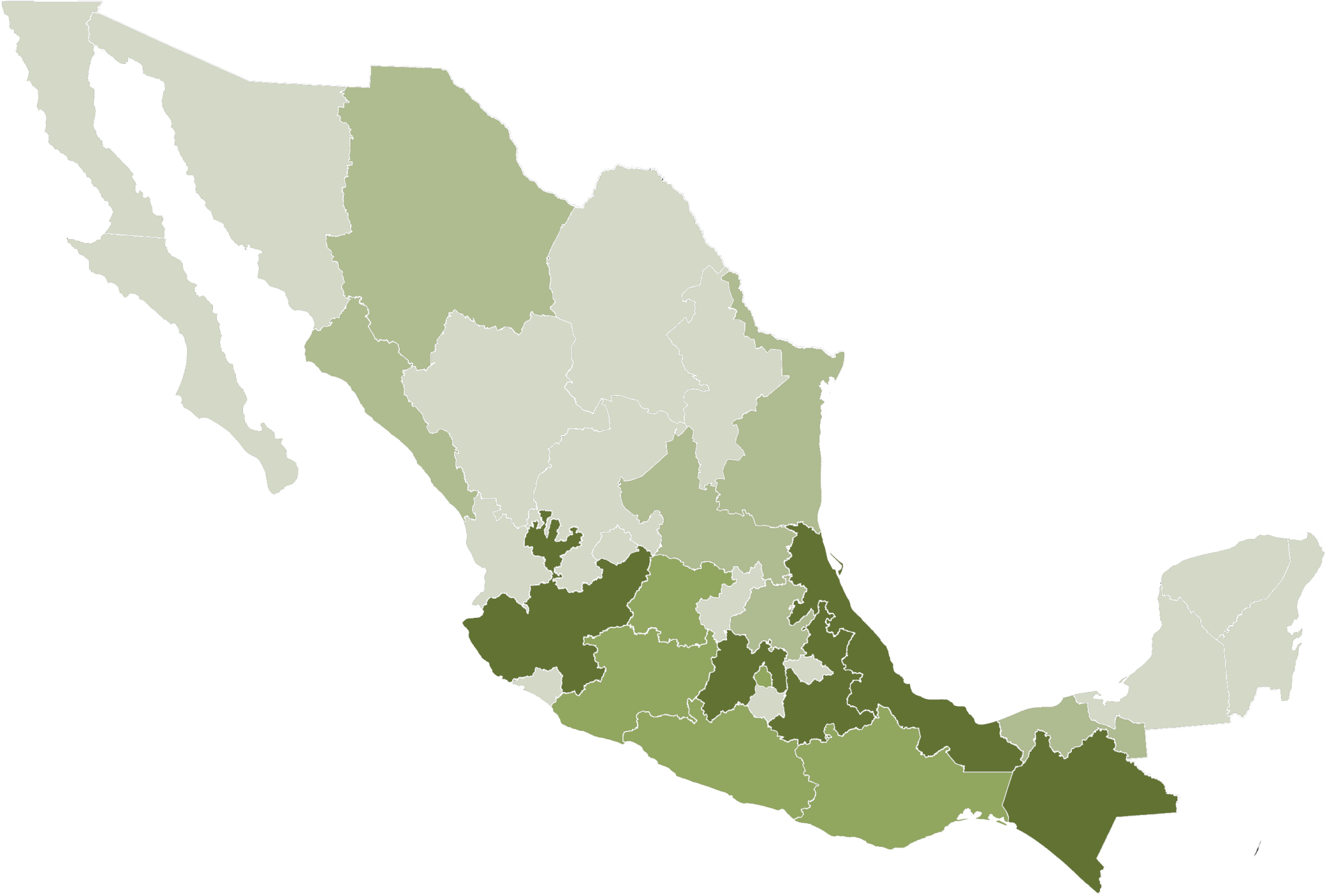 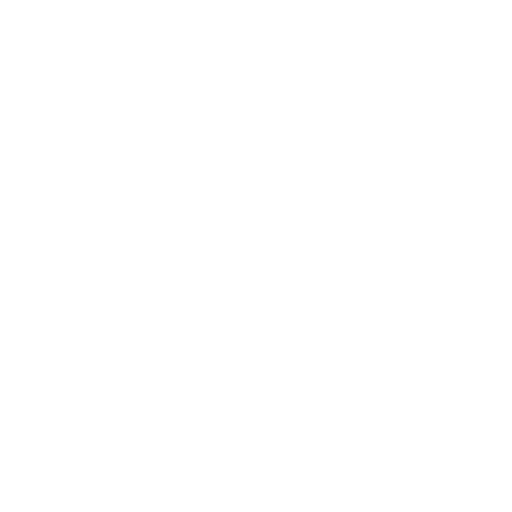 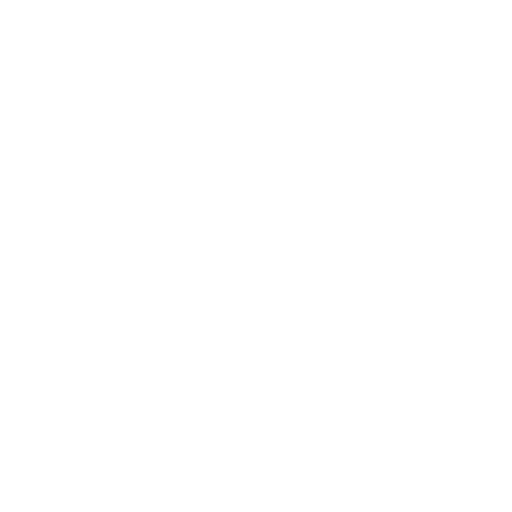 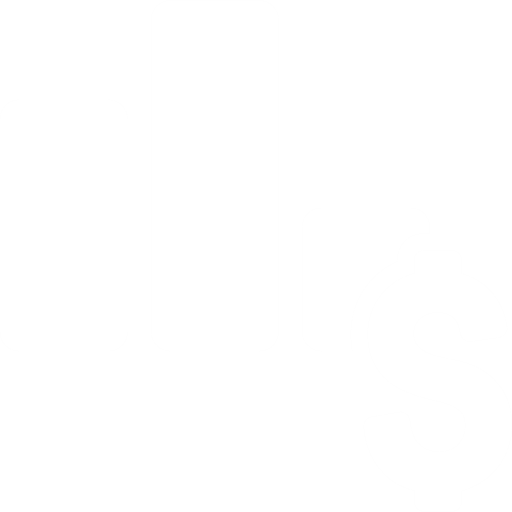 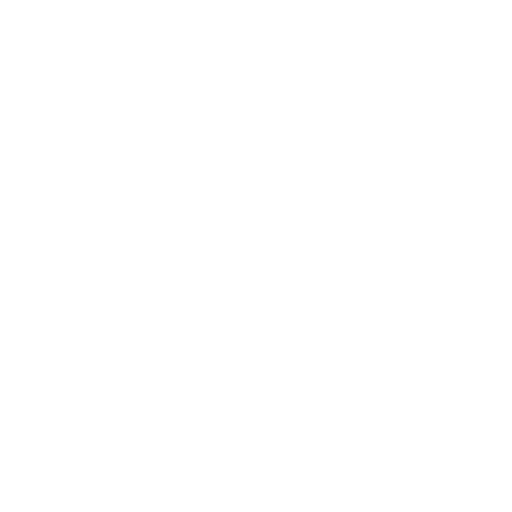 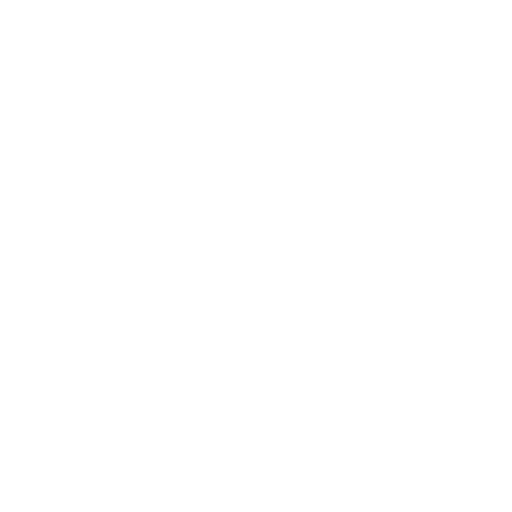 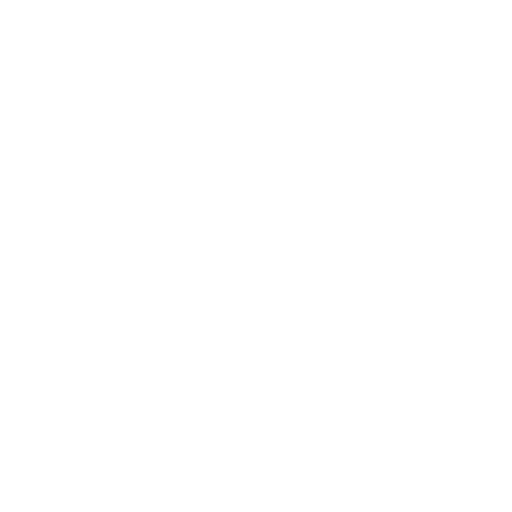 Ingreso: Propuesta de Estado de Cuenta Social
El Estado de Cuenta Social permitirá traducir estos apoyos y obtener datos que reflejen la realidad nacional
El INEGI prevé un apartado en donde se reportan transferencias monetarias y en especie por parte del gobierno que el CONEVAL contempla para medir el ingreso total corriente per cápita.
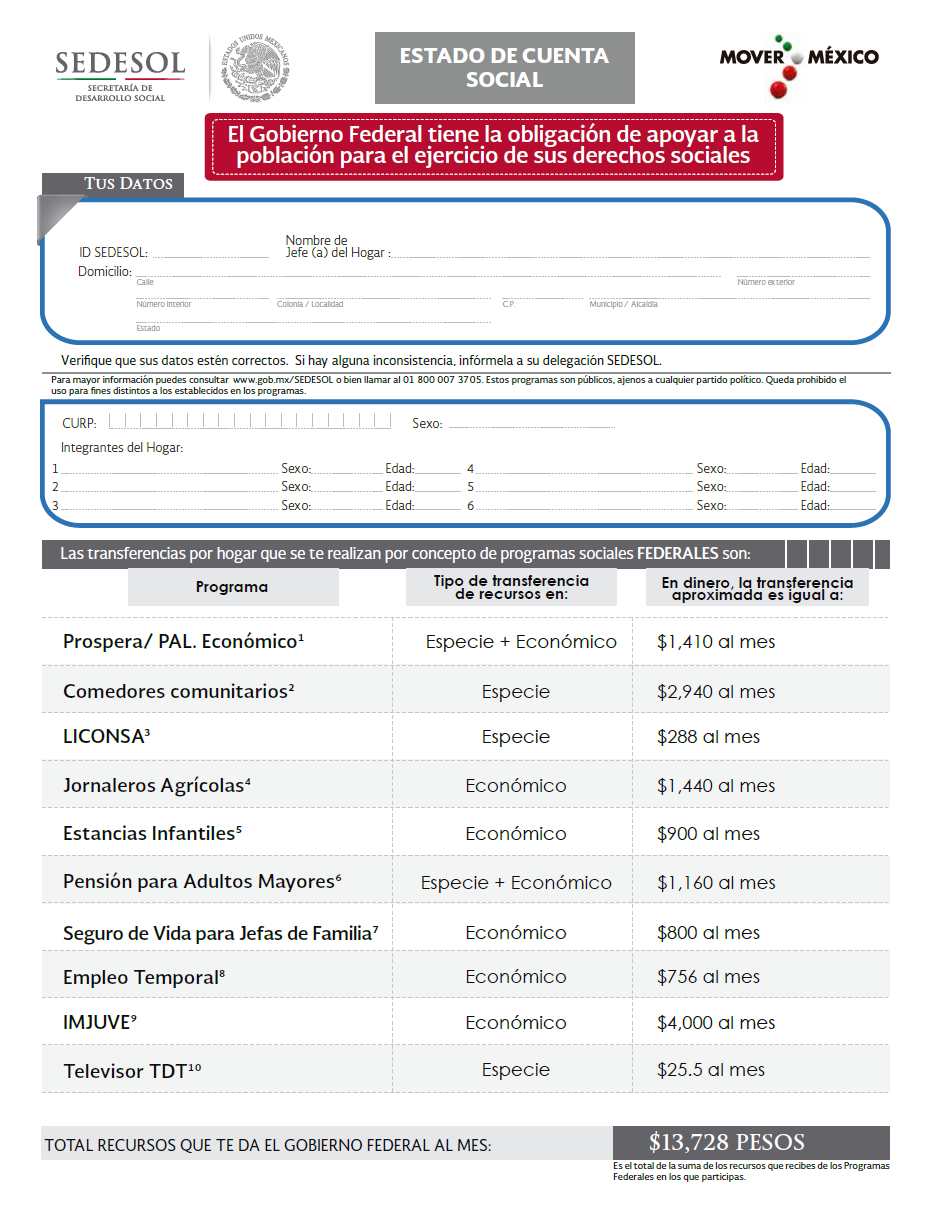 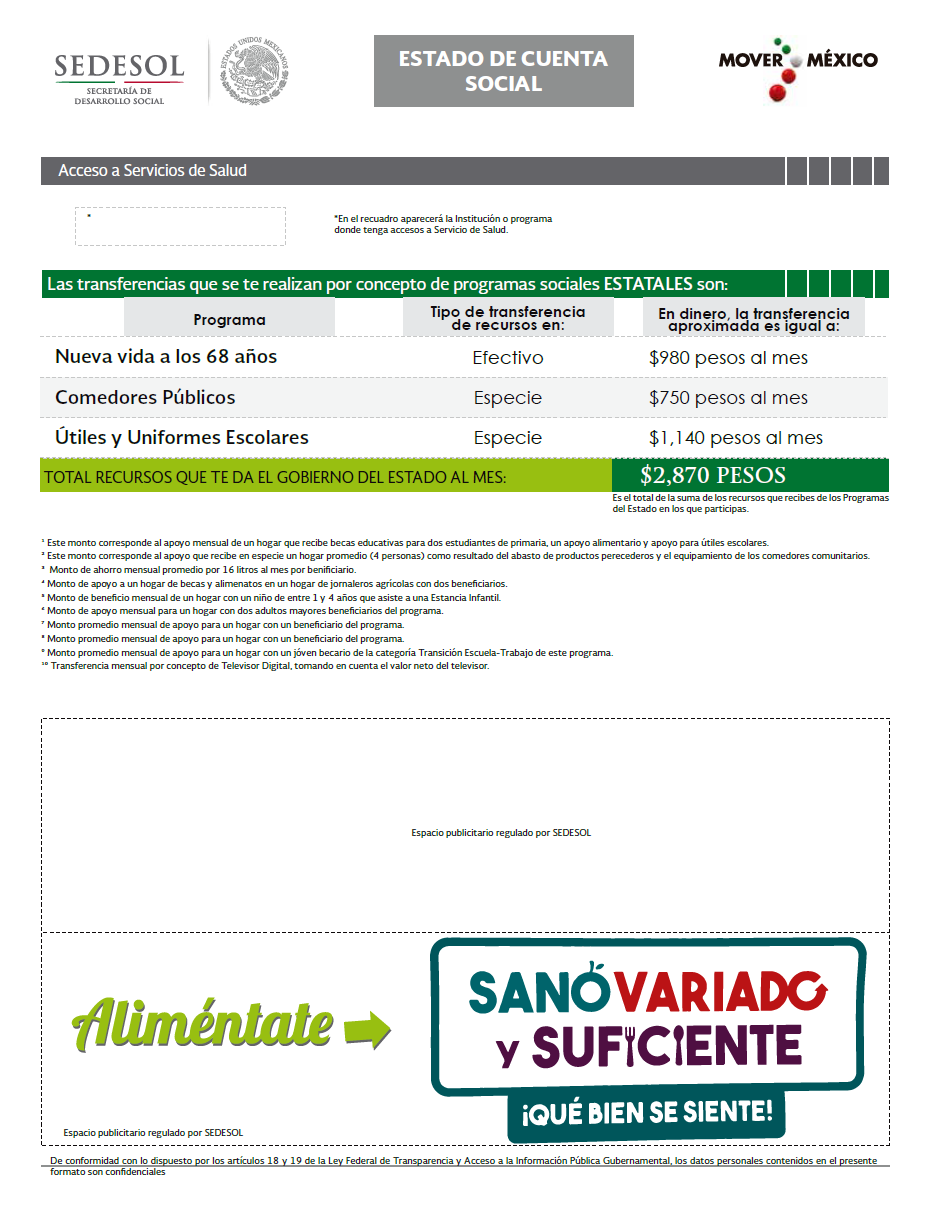 Grupos de trabajo
En el marco de la Comisión Intersecretarial Estatal de la CNcH, se sugiere la instalación de Grupos de Trabajo para abatimiento de carencias y estabilidad de precios, fijando metas y objetivos mensuales.
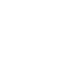 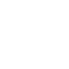 Grupos de trabajo establecidos.
Grupo de trabajo que se establecerá.
Educación
Salud
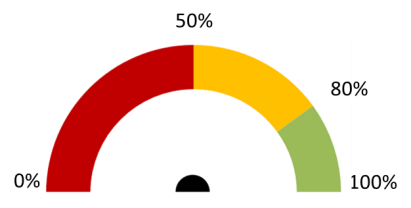 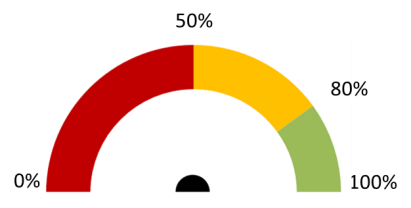 CyE en Vivienda
Seguridad Social
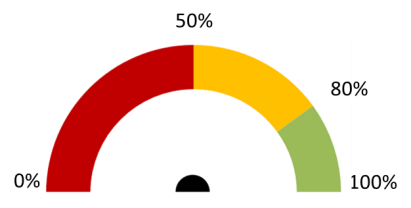 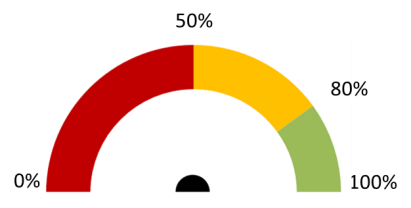 SB en Vivienda
Alimentación
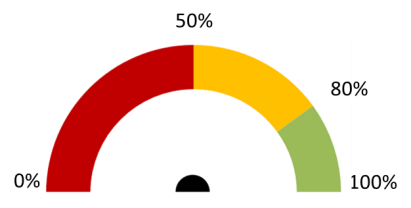 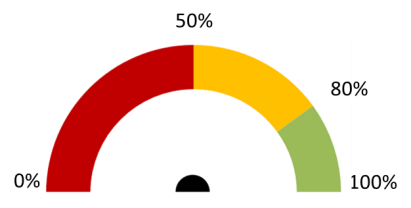 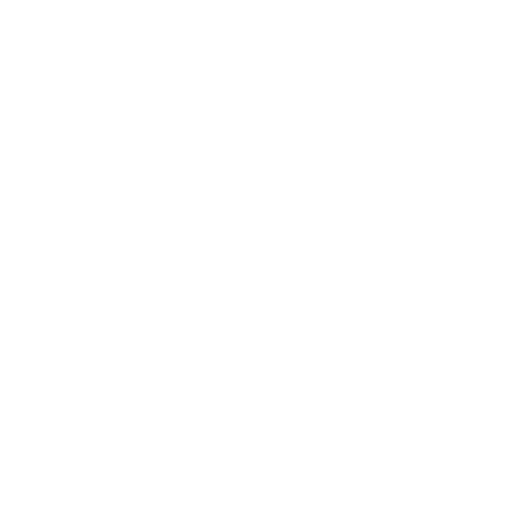